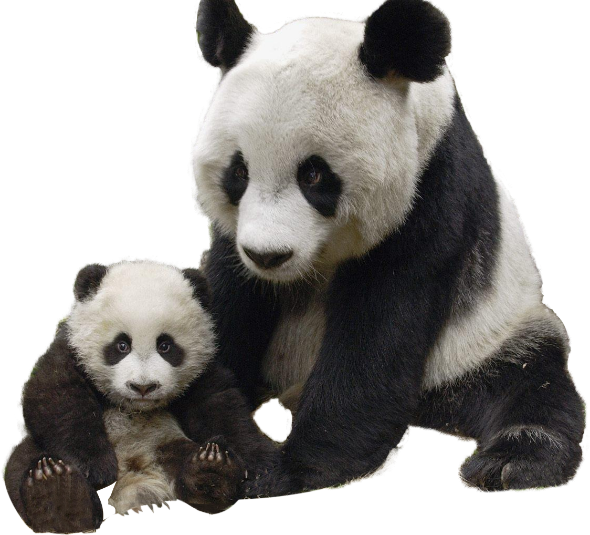 The present perfect tense
RAINBOW OF EDUCATION
  
PowerPoint Presentations
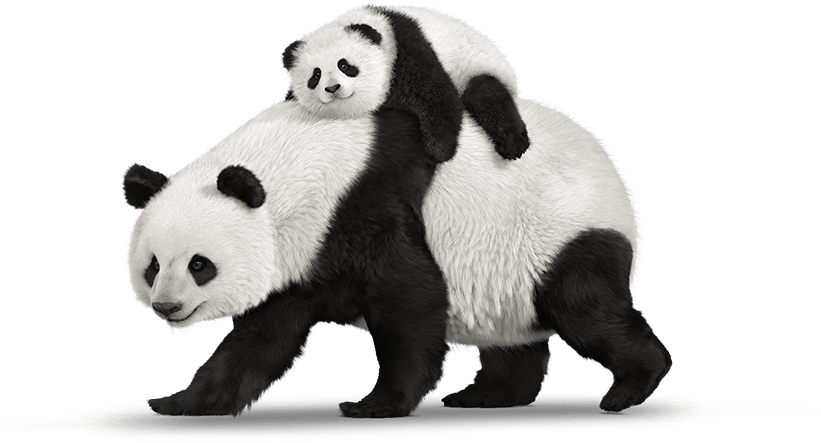 Look at the following sentences..
The man paints the house. (present simple tense)
The man painted the house. (past tense)
The man has painted the house. (present perfect tense)
The present perfect uses the auxiliary
have or has and the past participle form of the 
verb.

“I have finished my work”.
“She has been to China”.
“Have you seen my pen?”

The auxiliary ‘have’ changes form:
The form of the present perfect
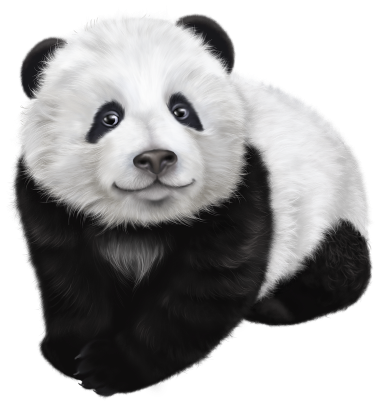 Here are some examples of the present perfect tense:
The past participle is formed
In regular verbs
In irregular verbs
By adding ed

Work - worked
Learn - learned
Type – typed
In irregular verbs, the whole form changes.

See – saw  - seen
Do – did - done
Eat – ate – eaten
Past participle forms
Present tense:
Past participle form:
Past tense:
see
cut
work
leave
feed
bring
swim
buy
drink
go
saw
cut
worked
left
fed
brought
swam
bought
drank
went
seen
cut
worked
left
fed
brought
swum
bought
drunk
gone
Use of the present perfect
Indefinite time in the past.
The exact time is not important.
“My parents have bought a horse”.
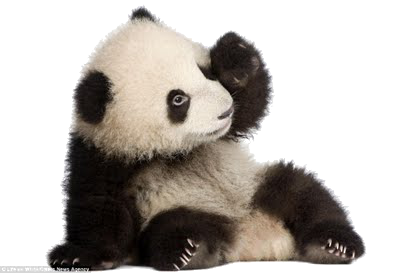 Duration of an action or state from past to present.
For
Since
We often use the present perfect tense to talk about experience from the past. We are not interested in when you did something.
So, when you use the 
time of action (yesterday) you must use the past tense (went)  in stead of the present perfect.
Look at the next sentences..
“He went shopping yesterday”.   
“He has gone for shopping yesterday”.

In using the present perfect tense:
-we cannot include the time of action-

       “He has eaten the bread”.
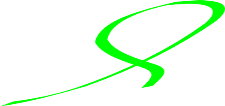 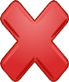 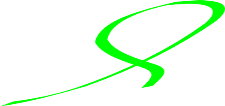 Duration of definite time signals
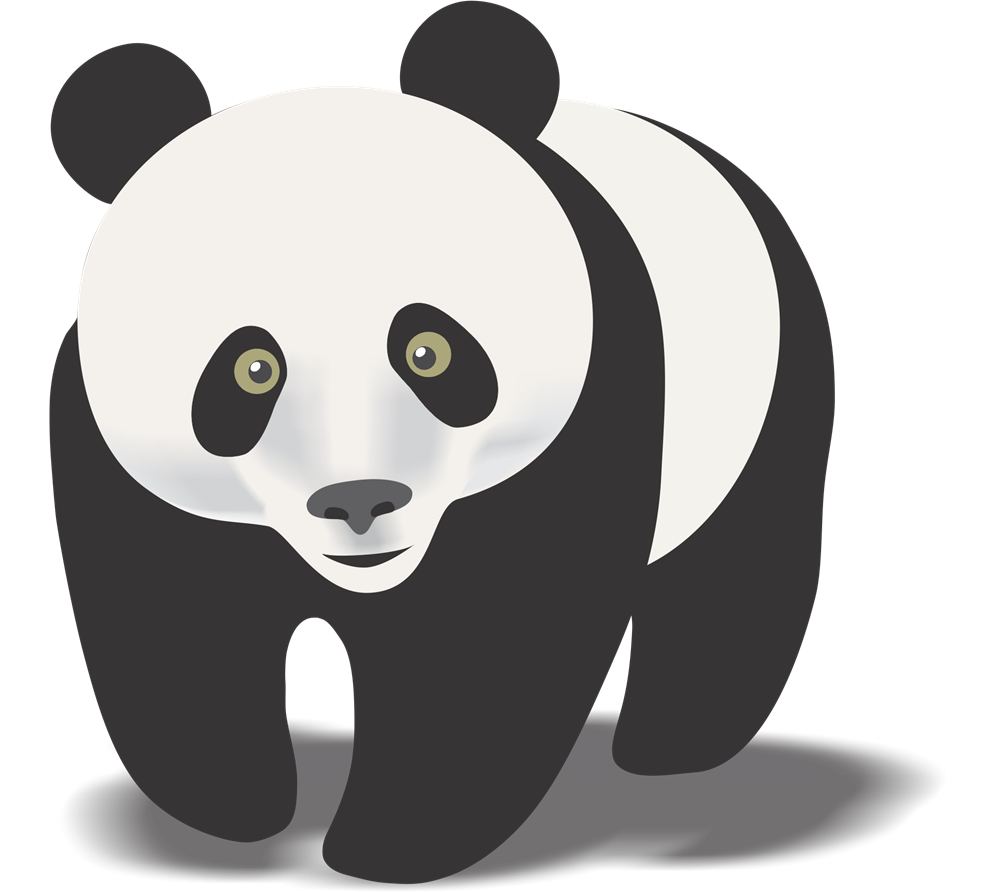 The signal for indefinite time
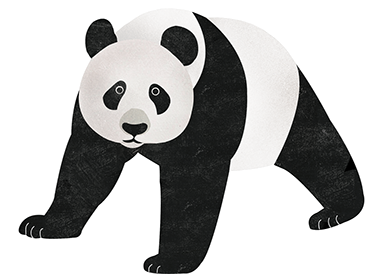 Some sentences with indefinite time.
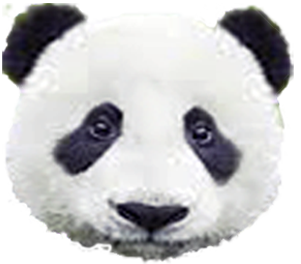 Using ‘for’ and ‘since’.